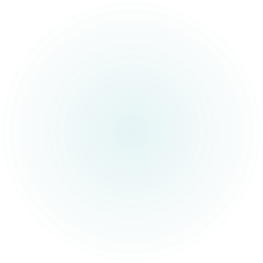 Sigurnost i                   suradnja       na              mreži
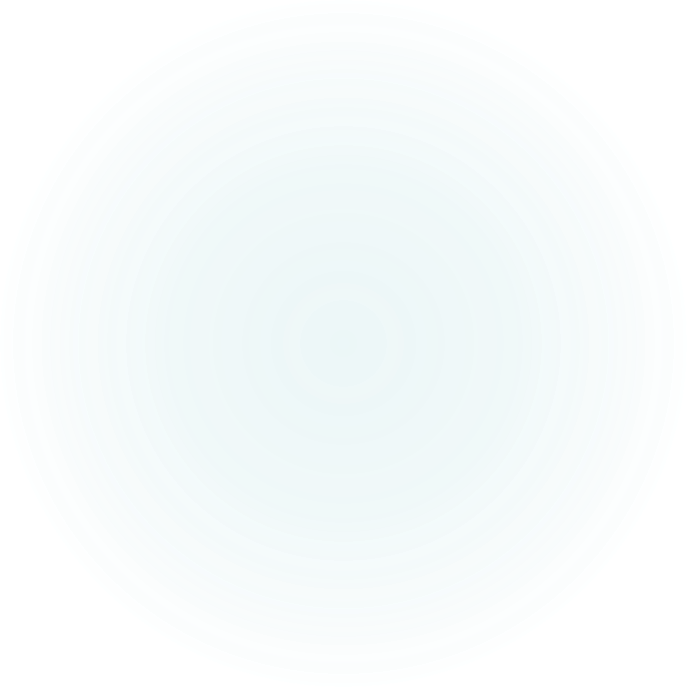 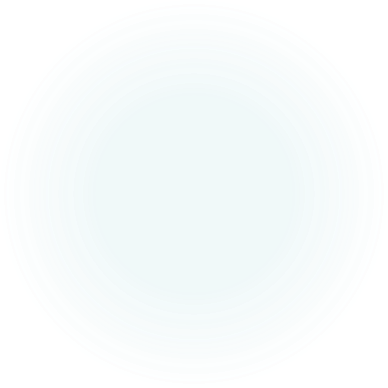 BORNA BODO,ZEF KOLGJERAJ,VANJA CIMEŠA
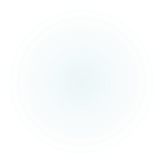 Prepoznati i opisati problem online prevare te krađe identiteta
Jedan od oblika e-kriminala je krađa identiteta.To obuhvaća krađu osobnih podataka, adresa, korisnićkih podataka, brojeva bankovnih kartica itd.
Kako biste se se zaštitili od krađe identita, potrebno je paziti kome dajete osobne podatke.
- Zaštita korisničkoga računa (pozitivnim i negativnim, stvarati dobre zaporke, uključivanje dodatnih postavki zaštite, dvostruku autentifikacija)
Moramo staviti dobru lozinku,paziti kome djelimo osobne podatke itd.
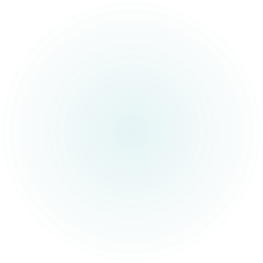 Internet, osim što se pokazao kao globalni fenomen u komunikaciji i skladištenju informacija, pokazao se idealnim i za razne vrste prevara. Prevare koje se tu javljaju ne ciljaju samo na jednu skupinu ljudi, one su namijenjene svim korisnicima, bez obzira na radno mjesto, obrazovanje ili inteligenciju. Varalice imaju puno načina da dođu do vas i uvjere vas da je ono što nude upravo ono što vama treba, pritom se koristeći modernom psihologijom. Govore vam ono što želite čuti, daju vam male poklone da biste im vjerovali, a kasnije to iskorištavaju protiv vas. Neki ljudi vjeruju da ako određena firma ima Internet stranice da je to automatski znak da se radi o legitimnoj i sigurnoj firmi s kojom se može poslovati.
Napisati o primjerima prevara elektroničkom poštom, phishing, lažne humanitarne akcije, lažne stranice banaka, rizici online kupovine
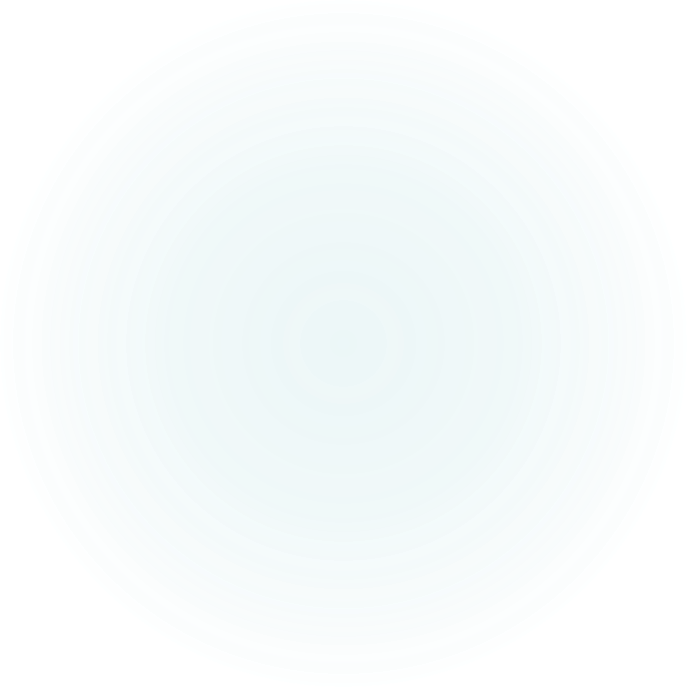 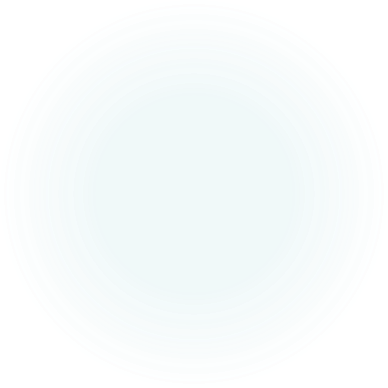 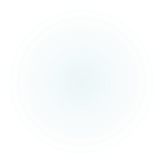 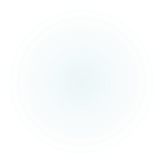 - Prepoznati ulogu interneta u brzome širenju informacija
Vrlo je vazno djeliti informacijeunutar zajednice ako želite da zajednićki projekt uspije.Informacije se brzo šire među korisnicimana mreži.Zato je potrebno pazoti kako nebi dospjele u ,,pogrešne ruke”.
- Opisati suradnju na društvenim mrežama s prihvatljivim uvjetima korištenja (prilagođavanje postavki privatnosti, uspoređivanje uvjeta korištenja, poznavanje i i primjenjivanje postupaka za stvaranje razredne skupine, komuniciranje, surađivanje i dijeljenje sadržaja)
U današnje  se vrijeme institucije često koriste višekorisničkih sustavima gdje su računala zaposlenika spojena u mrežu.Poslovni  uspjeh institucije 
Uvelike ovisi o uspješnosti  suradnje među članovima zajednice.